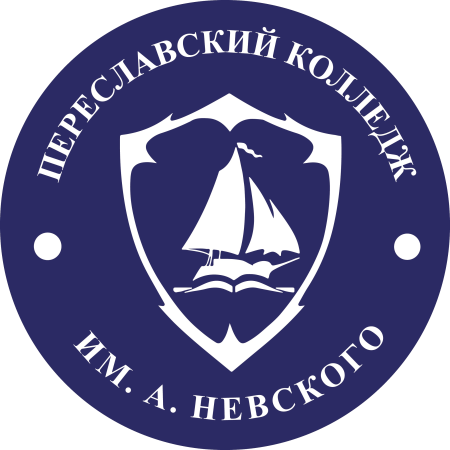 Индивидуальный проект: ЭКОЛОГИЯ ДВОРА
Выполнил: студент группы 122 ЧС Ёров Абдулло.
Проверил: преподаватель Чернышова Н.К.
Преподаватель Чернышова Н.К.  Студент группы 222 ЧС Пухаев В.
2023г..
1
Цель работы: экологическое обследование близ расположенных к колледжу дворов для оценки их состояния.Актуальность темы исследования заключается в том, что современная экологическая ситуация претерпевает большие изменения, это касается как крупных стран и городов, так и маленьких участков нашей планеты. Экологические изменения не в лучшую сторону происходят и там, где я живу, в моем городе, в моем дворе. Для меня эта проблема занимает далеко не последнее место, поэтому мне важно определить, оценить и по возможности исправить экологическую ситуацию в исследуемом дворе (дворе, где живут мои родные).
Преподаватель Чернышова Н.К.  Студент группы 222 ЧС Пухаев В..
2023г.
2
Практическое значение –
для улучшения состояния исследуемого двора я попробую организовать жителей окрестных домов для проведения регулярных субботников, бережного отношения, как взрослых, так и детей  к природе, выброс мусора только в строго определенных местах, выгул собак вне территории двора, парковка автомобилей в строго отведенных местах.
Задачи исследования:
1.Выйти на объект и изучить его.
2.Сделать несколько фотографий данной местности.
3.Провести анкетирование среди населения.
4.Разработать предложения по решению экологических, утилитарно-практических и художественно-эстетических задач.
2023г.
3
Ожидаемые результаты:
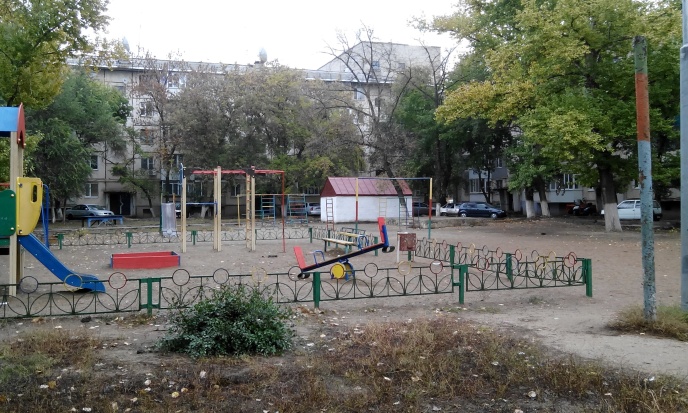 1.Экологическое воспитание детей и подростков. Формирование престижа «экологического» поведения.
2. Организация стоянок автомобилей в строго отведенных местах, и ограничение движения транспорта во дворах.
3. Запрет стоянки во дворах автомобилей с работающим двигателем.
4.Изоляция детских площадок во дворах от стоянок машин с помощью зеленых насаждений (деревьев, кустарников)
Преподаватель Чернышова Н.К.  Студент группы 222 ЧС Пухаев В..
2023г.
4
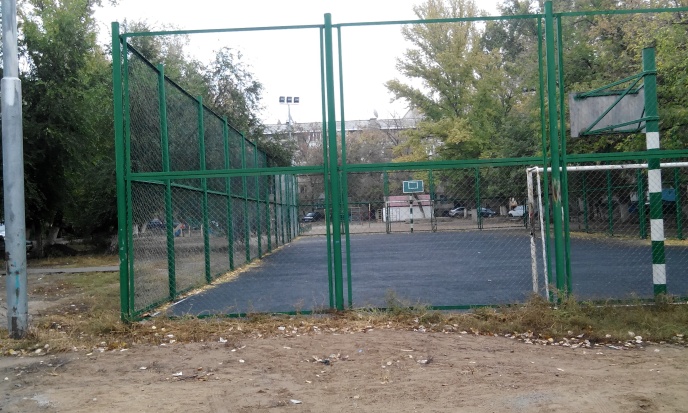 Экологическое состояние исследуемого двора:
Для оценки экологического состояния двора был выбран метод, основанный на визуальном наблюдении;
Выбран исследуемый двор ,где живут мои родные по улице Берендеевской;
Отсутствие экологической культуры, конфликт между автомобилем и человеком (стихийная парковка);
Несоответствие требованиям площадок для выгула домашних животных и бытовых отходов.
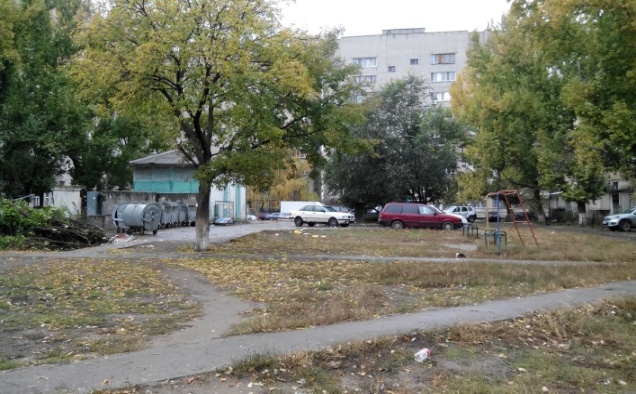 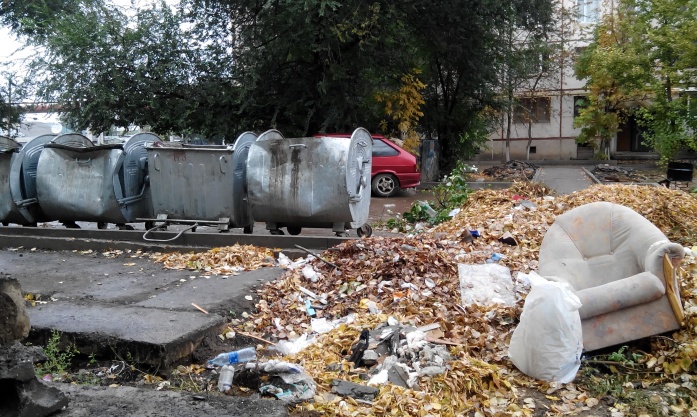 Преподаватель Чернышова Н.К.  Студент группы 222 ЧС Пухаев В.
5
2023г.
Результаты работы:
Обследование показало, что с точки зрения экологии исследуемому двору можно поставить удовлетворительно. 
Необходимо увеличить площадь зеленых насаждений.
Создавать места для выгула домашних животных, повышать культуру их содержания.
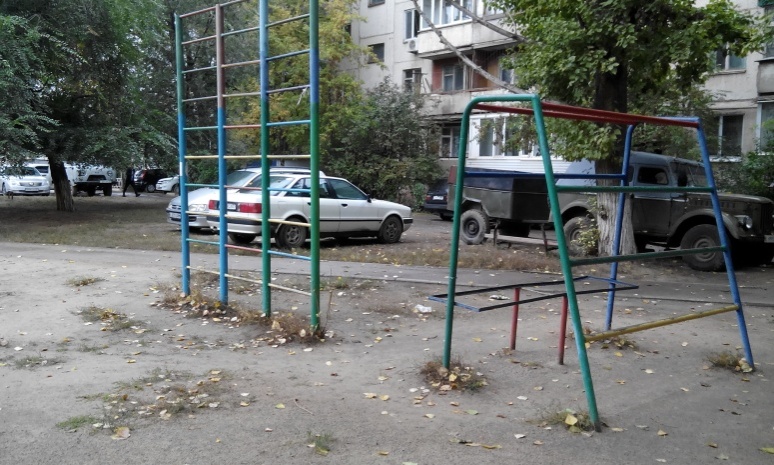 Преподаватель Чернышова Н.К.  Студент группы 222 ЧС Пухаев В.
2023г.
6
Результаты работы:
Решать проблему с парковкой машин (стремиться к выносу машин за пределы двора).
Разработать мероприятия по устранению неполадок во дворах.
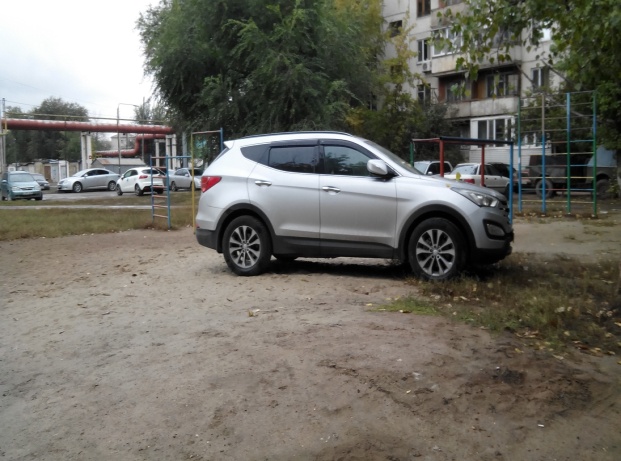 Преподаватель Чернышова Н.К.  Студент группы 222 ЧС Пухаев В.
2023г.
7
Исходя из результата работы можно сделать вывод:
Преподаватель Чернышова Н.К.  Студент группы 222 ЧС Пухаев В.
2023г.
8